熊取町立学校における働き方改革の進め方
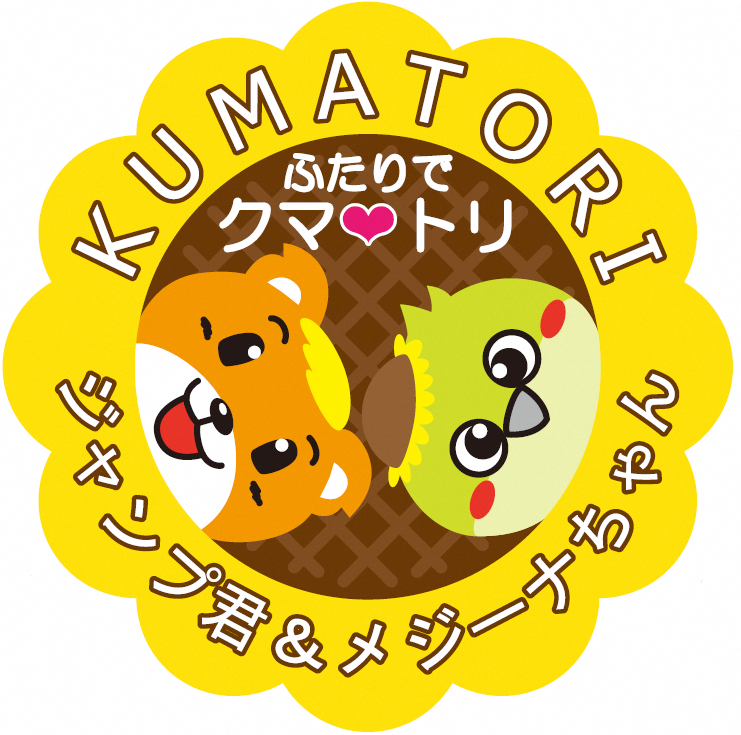 令和４年６月
熊取町教育委員会
Ⅰ．はじめに	Ｐ　２

Ⅱ．熊取町立学校の現状
これまでの負担軽減の主な取り組み	Ｐ　４
教職員の「『時間外在校等時間』等」（※）の状況（令和３年度実績）	Ｐ　５

Ⅲ．国や大阪府の動き	Ｐ　６

Ⅳ．働き方改革の進め方
実現をめざす目標（指標）	Ｐ　８
長時間勤務の是正、負担軽減、意識改革等の主な取り組み	Ｐ　９
（１）「制度構築等」によるもの
（２）「外部人材の活用」によるもの
（３）「教育委員会事務局主催会議・文書等の縮減・工夫改善」によるもの
（４）「校長等管理職マネジメント」によるもの
（５）「外部機関への協力依頼・要請」によるもの
進捗管理	Ｐ１５

Ⅴ．まとめ	Ｐ１６
1
【学校を取り巻く環境（現状）】
令和３年４月より、全ての小中学校において、新学習指導要領（平成２９年告示）が適用。学校教育には、これまでの教育の取り組みを礎に、主体的な学びや、教科横断的な学び等、カリキュラムマネジメントが求められているところ。
また、令和２年度から同５年度の間に段階的に整備予定であった一人一台PCについては、災害や感染症等による学校の臨時休業等の緊急時においても、ＩＣＴの活用による全ての子どもたちの学びを保障できるよう令和２年度に前倒し整備するなど、小中学校の教育環境は急激に変化。
加えて、コロナ禍における学びの保障や心のケアへの対応や、ヤングケアラー（※）といった観点での状況把握・相談、支援へのつなぎ等、学校へのニーズが更に多様化・複雑化している。
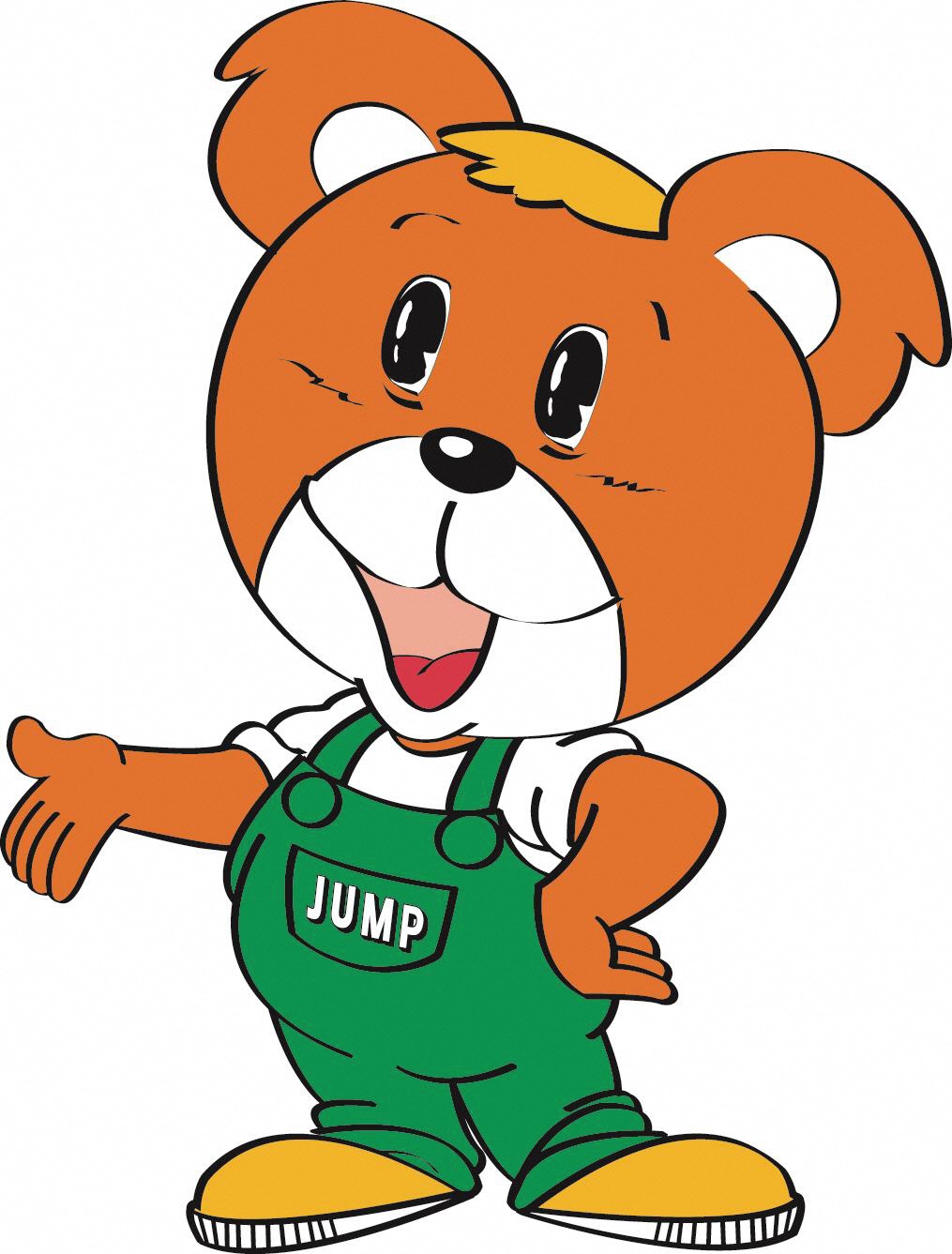 2
（※）法令上の定義はないものの、本来大人が担うと想定されている家事や家族の世話等を日常的に行っている子どもとされている。
【策定の趣旨（ねらい）】
学校教育環境が急激に変化する中、これまでの教育を礎に効率的・効果的に持続可能な教育を展開していくには、熊取町立学校（以下「町立学校」という。）の教職員が心身の健康を損なうことなく、児童生徒と向き合う時間を確保していくことが重要。
そのためにも、教職員の負担軽減を図る制度（枠組み）と、それを運用する教職員一人一人の意識改革を両輪として、町立学校の働き方改革を継続的に進めていかなければならない。
本書は、教育委員会、校長等管理職、各教職員が、働き方改革を進めていくための「当面の取り組み方策」として取りまとめたもの。
なお、「学校における働き方改革に関する取組の徹底について（平成３１年３月１８日付け３０文科初第１４９７号文部科学事務次官通知）」記載の「教育委員会が策定する域内の学校における働き方改革に係る方針・計画等」として、改めて位置づけるものとする。
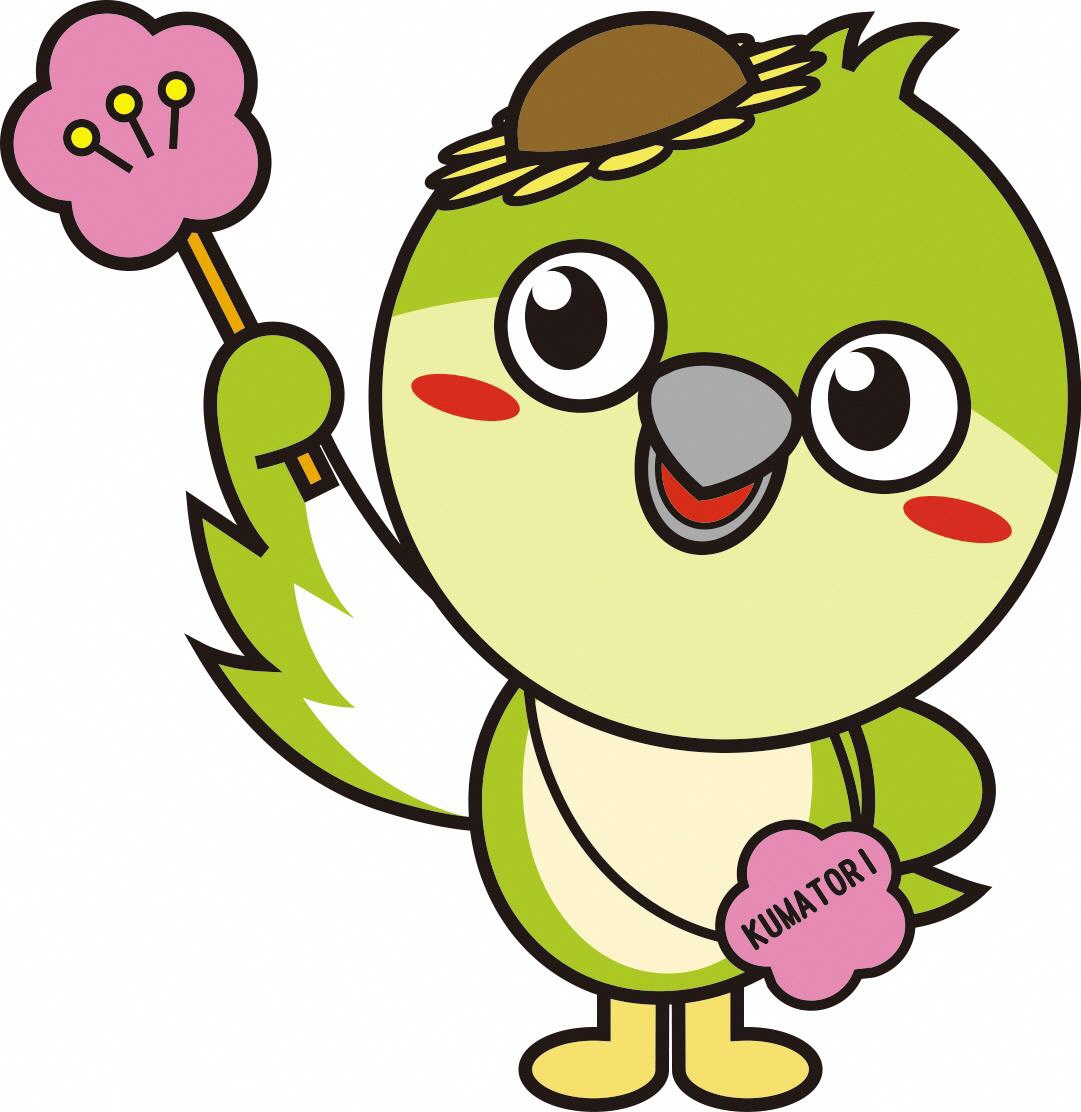 3
１．これまでの負担軽減の主な取り組み
H31.03	「熊取町部活動の在り方に関する方針」策定
R01.09	出退勤管理システム導入
R02.08  学校閉庁日設定
R02.12  留守番電話導入
R03.03  一人一台ＰＣ導入（国のＧＩＧＡスクール構想の一環）
R03.04　「熊取町立学校の府費負担教職員の業務量の適切な管理等に関する規則」	施行
R04.04	統合型校務支援システム導入

※その他、外部人材の活用　等
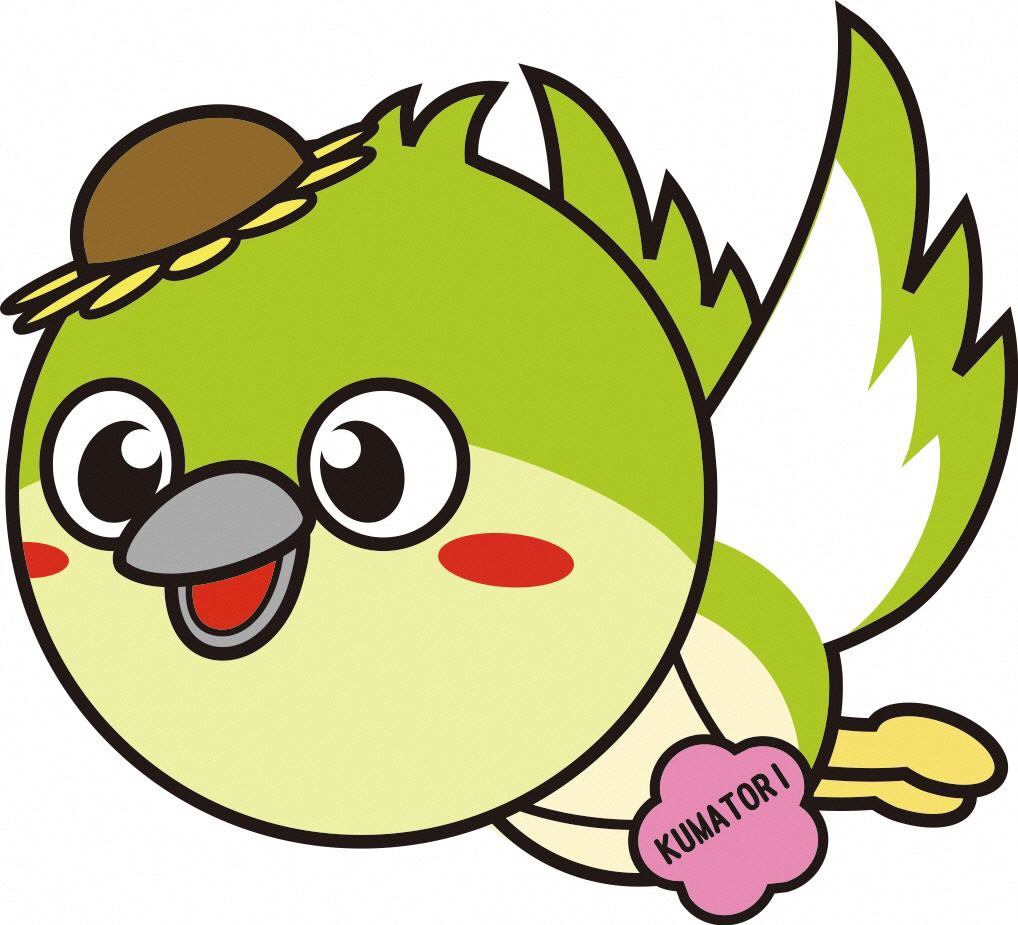 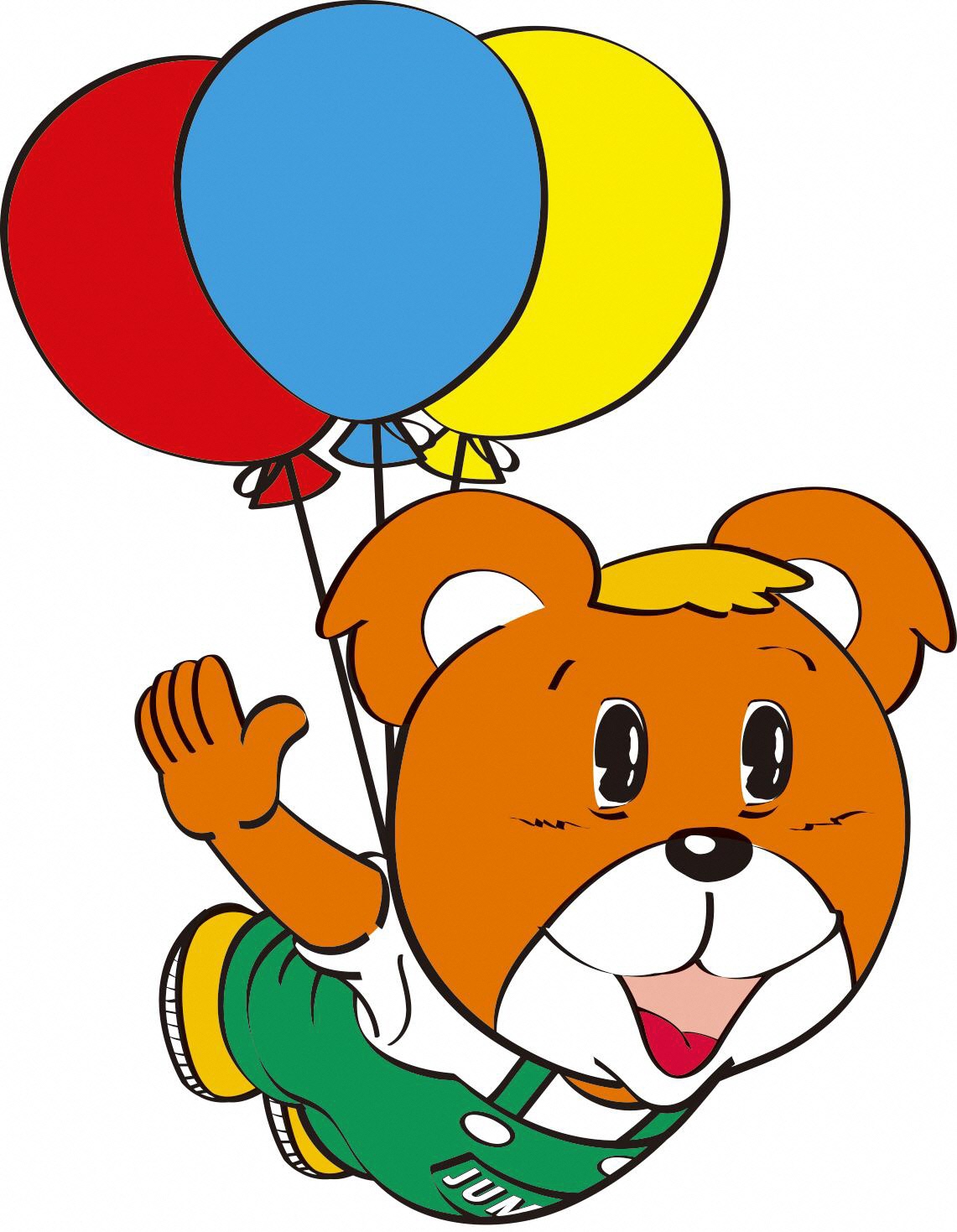 ≪参考１≫　	令和３年度教育委員会における学校の働き方改革のための取組状況調査（文部科学省）
	（以下「令和３年度文科省調査」という。）
熊取町教育委員会回答（以下「熊取町教委回答」という。）「３．具体の取組状況」
4
２．教職員の「『時間外在校等時間』等」（※）の状況（令和３年度実績）
【一月一人あたり平均時間数】
（単位：ｈ）
【年間一人あたり時間数分布】
【一月あたり平均時間数分布】
〔全校〕
〔全校〕
≪参考２≫令和３年度文科省調査 熊取町教委回答
〔小学校〕
〔中学校〕
360H以下
720H超
360H超720H以下
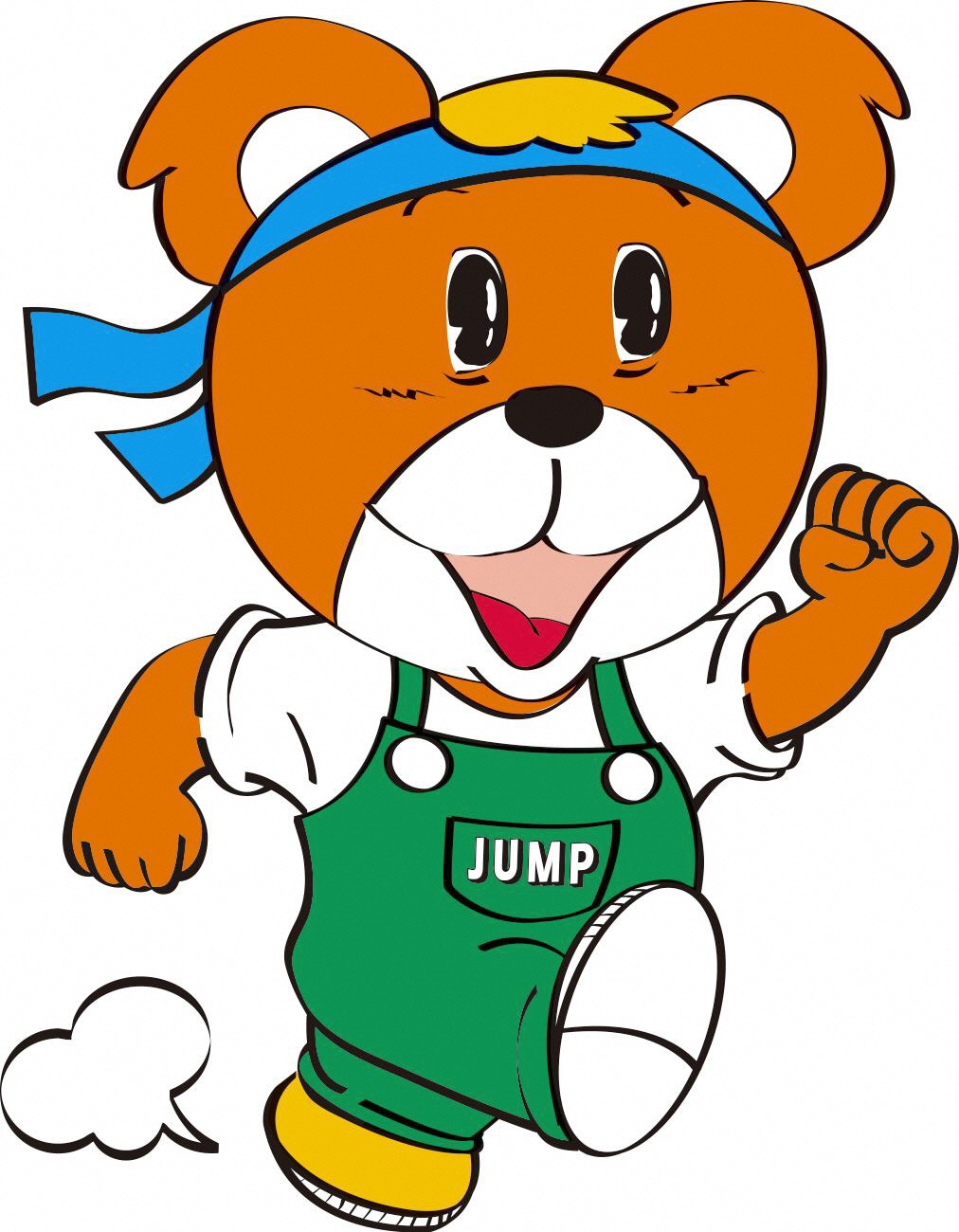 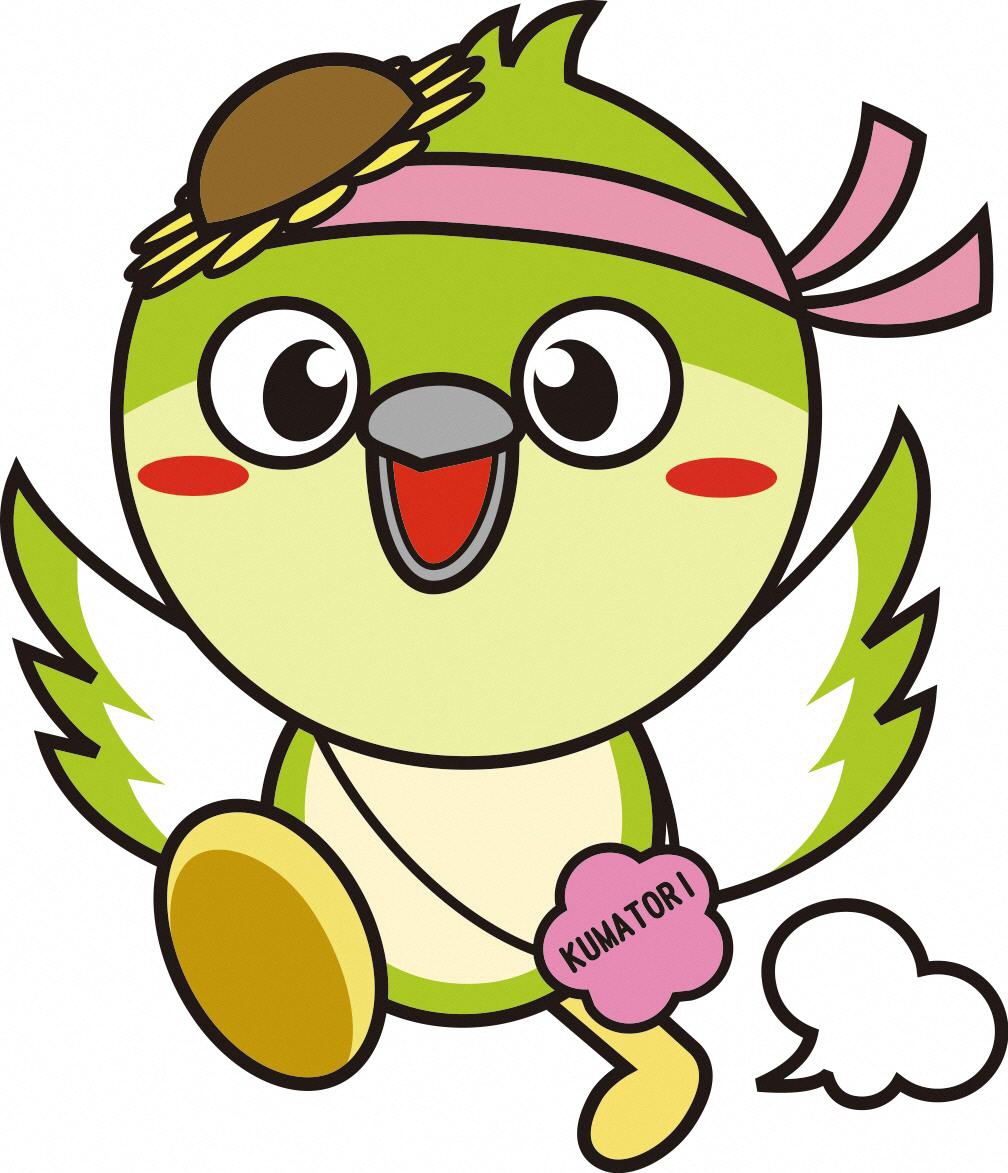 （※）教育職員（公立の義務教育諸学校等の教育職員の給与等に関する特別措置法第２条第２項）の時間外在校等時間（「教育職員の業務量の適切な管理等に関する指針」（同法第７条）に規定する在校等時間から所定の勤務時間を除いた時間）及び教育職員以外の時間外勤務時間
5
6
（※）府立）は、府立学校を対象とした制度（府内市町村立学校に対しては参考送付）
≪参考３≫　	「令和３年度教育委員会における学校の働き方改革のための取組状況調査結果等に係る留意事項について」文部科学省初等中等教育局長通知
（令和４年１月２８日付け３文科初第１８８９号）
文科省として特に留意すべき事項
勤務時間管理の徹底等
客観的な在校等時間の把握の実施

働き方改革に係る取組状況の公表等について
働き方改革に係る取組（目標に対する結果等）や在校等時間の状況の公表に努める

学校及び教師が担う業務の役割分担・適正化について
学校以外で業務を担う受け皿を整備（これま学校が担ってきた機能を果たすことができるよう特に留意）

学校行事の精選や見直し等について
新型コロナウイルス感染症対策としての工夫等を契機に行事の精選や内容・準備の見直し・簡素化を進める

ＩＣＴを活用した校務効率化について
教職員間や学校・保護者等間における情報共有や連絡調整手段のデジタル化等

教員業務支援員（スクール・サポート・スタッフ）について
新型コロナウイルス感染症対策のための消毒作業等に止まらず、効果的・効率的に配置促進

部活動について
部活動指導員の配置促進、部活動改革（休日の部活動の段階的な地域移行等）
7
１．実現をめざす目標（指標）
【教職員の時間外在校等時間等の時間数】
①	月８０時間超えの解消
②	年７２０時間超えの解消
③	当面の間は、非常災害の場合等やむを得ない場合を除き、一月あたり４５時間、一年あたり３６０時間を超える割合を対前年度比で減少
＜最終的には＞
非常災害の場合等やむを得ない場合を除き、各教職員一月あたり４５時間以内、一年あたり３６０時間以内をめざす
【児童生徒への指導】
➃	「保護者向け学校教育自己診断」における町立学校教員の指導等に関する項目における肯定的な意見の比率を対前年度比で増加
➄	「保護者向け学校教育自己診断」における町立学校教員の教育活動の改善に関する項目における肯定的な意見の比率対前年度比で増加
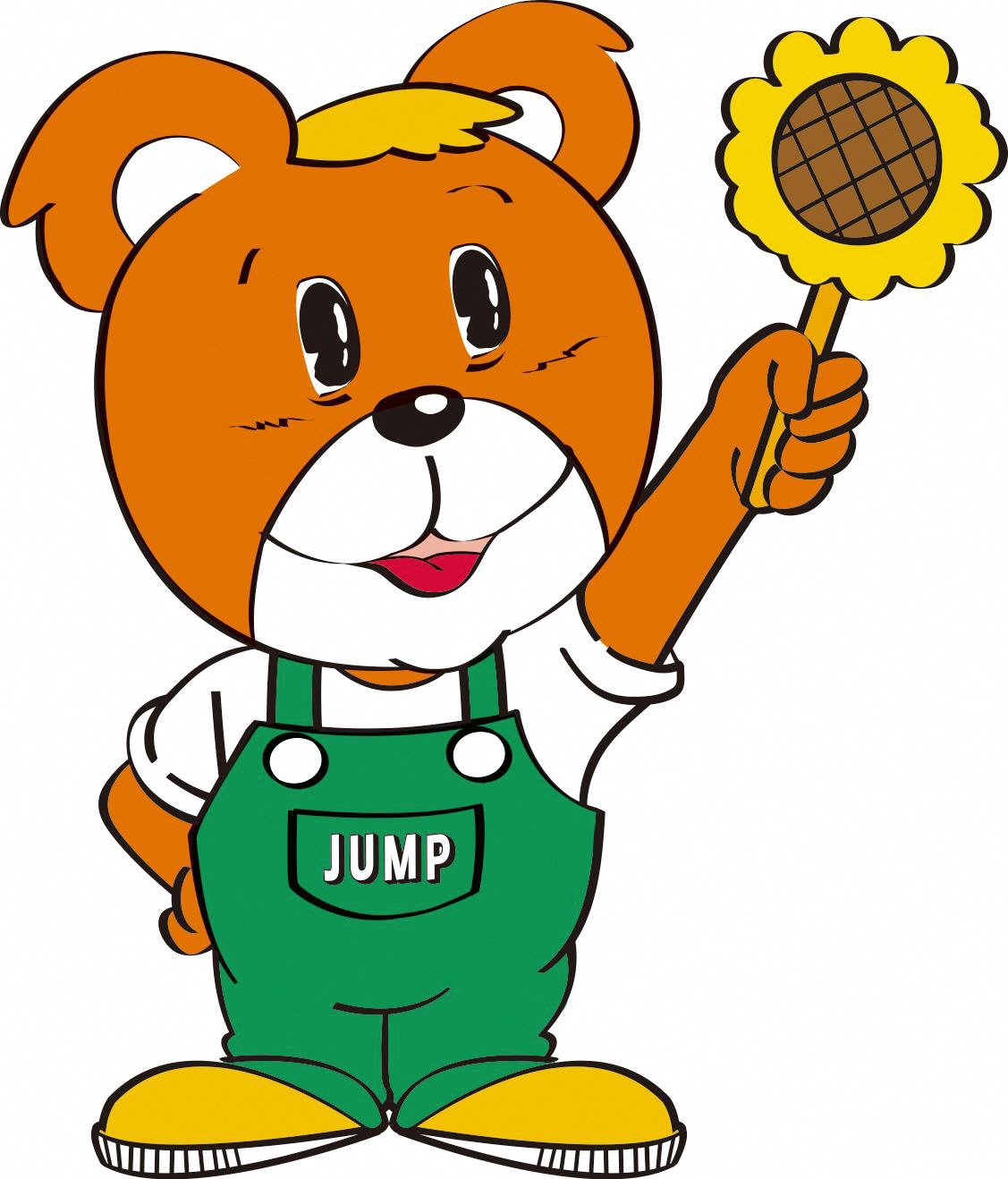 8
２．長時間勤務の是正、負担軽減、意識改革等の主な取り組み
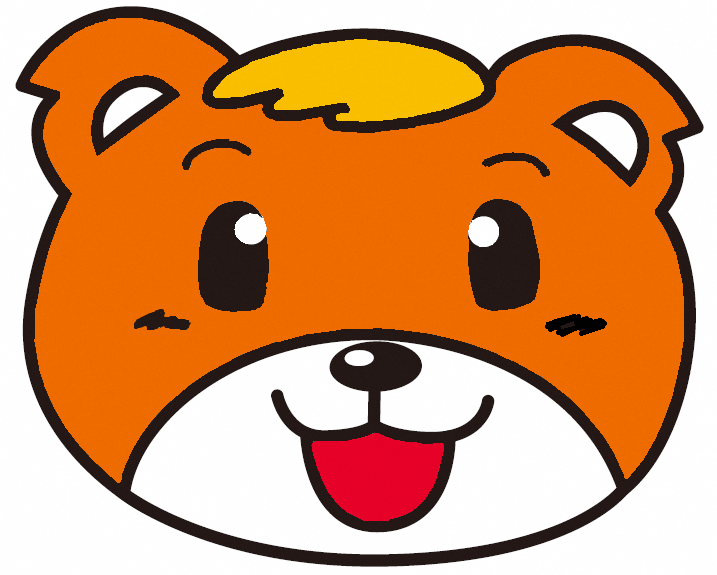 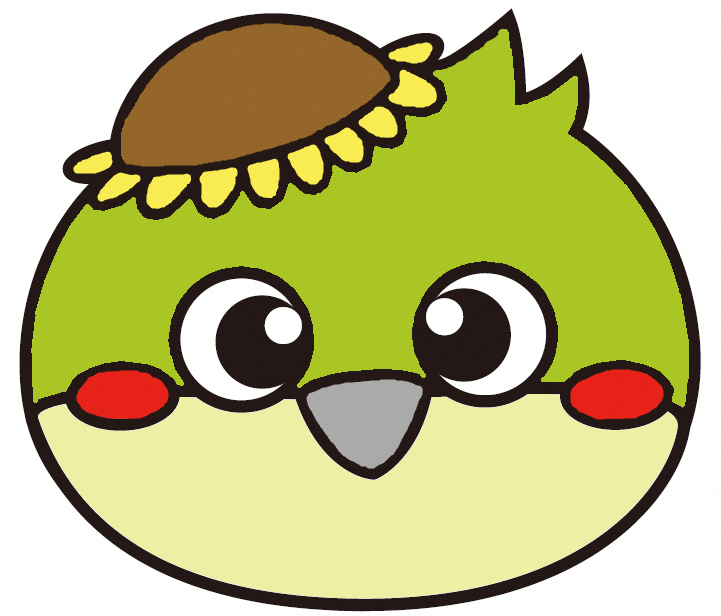 （１）「制度構築等」によるもの
9
（２）「外部人材の活用」によるもの
10
11
※個別の事業目的により導入した職であっても、教職員の負担軽減に資するものを記載
（３）「教育委員会事務局主催会議・文書等の縮減・工夫改善」によるもの
12
（４）「校長等管理職マネジメント」によるもの
13
（５）「外部機関への協力依頼・要請」によるもの
14
３．進捗管理
【教育委員会】
各町立学校における働き方改革の取り組み状況を、学校運営調査時に確認するとともに、校長等管理職の意見を踏まえ、分析、検証、改善策を検討する。
ポータルサイト等を活用し、各町立学校の取り組み実績及び校種別の時間外在校等時間等の共有を図るとともに、各校の取り組み検討の参考となる国や大阪府等の事例等の情報を積極的に情報提供する。
【校長等管理職】
ＰＤＣＡサイクルにより働き方改革の取り組みを推進する。
職員会議や校内ディスカッションの場を活用し、各教職員の日々の業務での気づき、業務改善につながる新しいアイデア等意見の聴取を行うとともに、意見等を参考に取り組み内容を検討し、実行する。
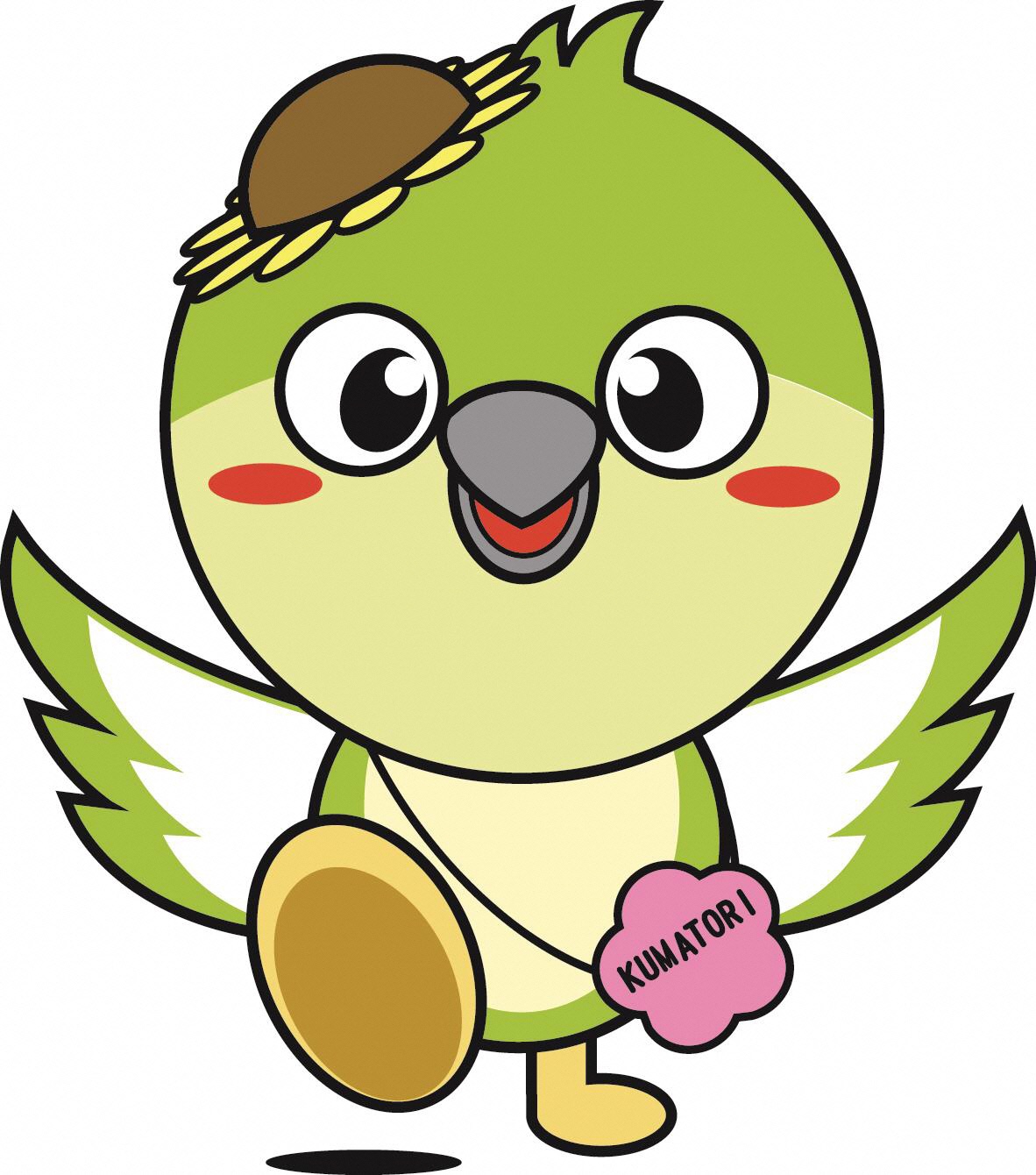 15
国においても「学校における働き方改革は、特効薬のない総力戦であるため、国・教育委員会・学校それぞれ立場において、取り組みを着実に推進し、教師が教師でなければできないことに全力投球できる環境整備が必要」と掲げています。
町立学校における働き方改革についても、教育委員会及び学校関係者が力を合わせ、本書をもとに各校の特色や実情に応じた取り組みを着実に進めていくことが大切です。
また、現状把握や調査分析により課題を抽出し、その課題への対策を的確に講じていくことも必要です。
教育委員会及び学校関係者は、常に問題意識を持ち、社会環境の変化や突発的な事象等に対応ができるよう、本書に示したメニューに限らず、新しいアイデアや意見等を取り入れながら、働き方改革を継続的に進めていかなければならない。
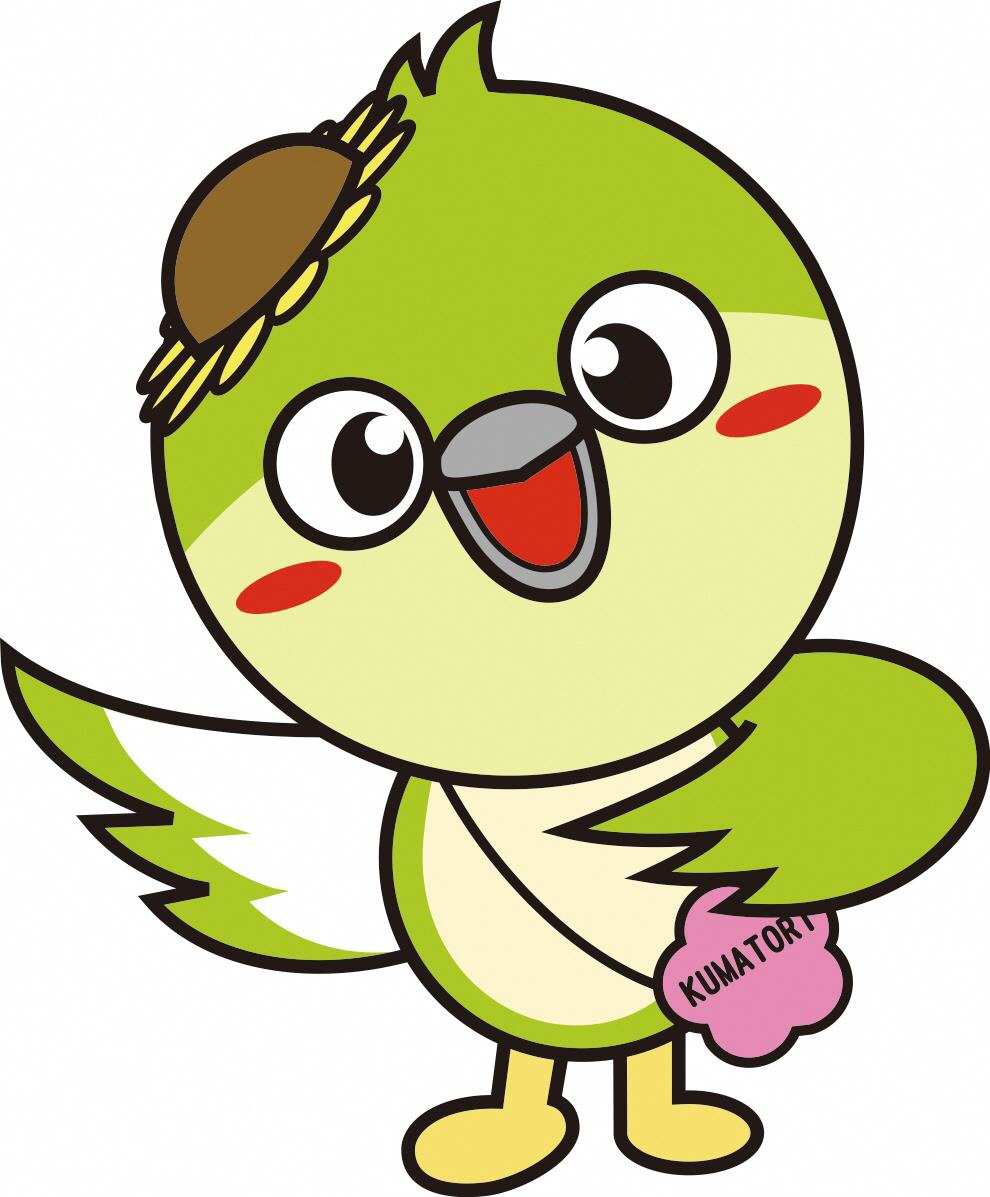 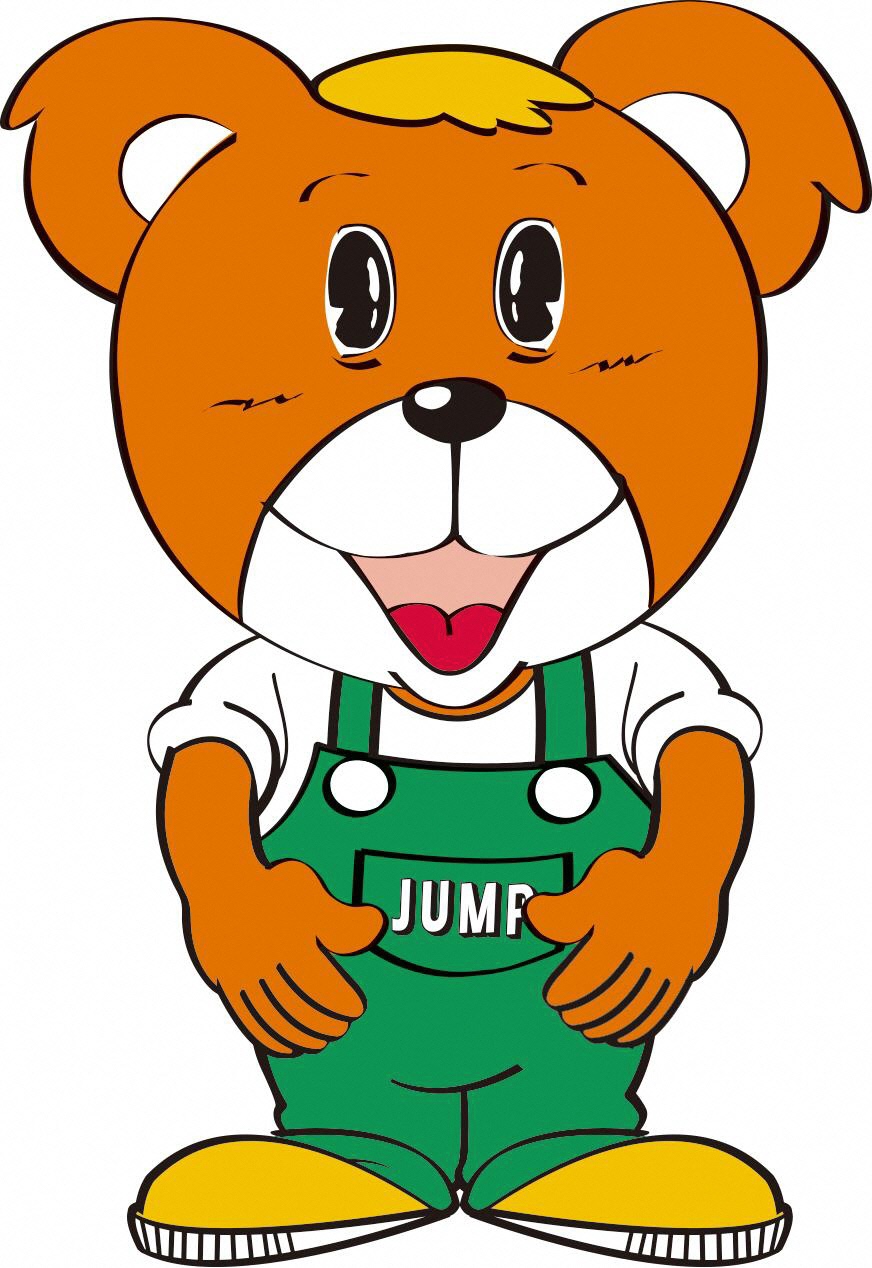 16